Unit testingC# classes
“If it isn’t tested it doesn’t work”
Unit testing C# classes
1
Different kinds of tests
Testing types
Testing levels
Regression testing
Re-run old tests to check that old bucks has not come back
Alpha testing
Internal acceptance test
Beta testing
External acceptance test
Functional vs. non-functional testing
Performance testing
Usability testing
Is the user interface easy to use and understand
Security testing
Prevent hacking, etc.
Source
http://en.wikipedia.org/wiki/Software_testing#Testing_Types
Unit testing
Verify single component
Written by developers
White-box
Integration testing
Verify interfaces between components
System testing
Verify completely integrated system
Acceptance testing
Users verify the system
Source
http://en.wikipedia.org/wiki/Software_testing#Testing_levels
Unit testing C# classes
2
Requirements for  unit tests
Tests must be executable
A test must clearly show whether it executed successfully or not
The not-so-successful part of the test must not be buried in a pile of test reports.
Test code must be separated from the code to be tested
We normally don’t want to ship the test code with the production code.
Testing is not the same as trying!
If you make a main method it’s trying, not testing.
Trying … to see if you can make it work
Testing … to see if you can break it
Unit testing C# classes
3
Unit testing frameworks
JUnit is an early and very popular unit testing framework to test Java classes.
It has since been ported to many other programming languages, including C#
http://junit.org/
http://en.wikipedia.org/wiki/JUnit
MSTest C# unit testing framework
Namespace Microsoft.VisualStudio.TestTools.UnitTesting
Annotations
[TestClass] marks a class as a test class, supposed to test another C# class
[TestMethod] marks a method as a test method
A [TestClass] normally holds a number of [TestMethods]’s
Other unit testing frameworks for C#
xUnit
NUnit
Unit testing C# classes
4
Individual test cases
One class (unit) needs one test class (unit test)
Annotation [TestClass]
Every method (including constructors) needs one or more test methods (test cases)
Annotation [TestMethod]
Signature of the test method: public void testMethod()
Annotations refer to the namespace 
Microsoft.VisualStudio.TestTools.UnitTesting
Example: TryingUnitTesting -> Teacher
Unit testing C# classes
5
Assert
A [TestMethod] should contain a number of calls to the static methods from the Assert class
Some Assert methods
Assert.AreEqual(expected, actual);
If the expected is equal to actual the test is green, otherwise red
Assert.AreEqual(“Anders”, teacher.Name);
Assert.AreEqual(25, teacher.Age);
Assert.AreEqual(100.25, teacher.Salary, 0.0001);
0.0001 is a so-called Delta: How close do expected and actual have to be
Assert.IsTrue(teacher.Salary > 10000.00);
Assert.Fail();
Will always make the test fail: make the test red
Useful when you test exceptions. More on that in a few slides
Lots of other Assert methods
http://msdn.microsoft.com/en-us/library/microsoft.visualstudio.testtools.unittesting.assert.aspx
Unit testing C# classes
6
More MSTest annotations to methods
[AssemblyInitialize]
Executed once when the assembly if first initialized
[ClassInitialize]
Executed once when the class is initialized, before the first [TestMethod]
Useful for opening resources like database or network connections
[TestInitialize]
Executed before each [TestMethod]
Useful for initializing test variables
Example: TryingUnitTesting -> TeacherTest
[TestMethod]
This is the real test.
Should contain calls to Assert.xx(…)
Figure credits 
https://kevin3stone.wordpress.com/tag/data-driven-testing/
[TestCleanup]
Executed after each [TestMethod]
[ClassCleanup]
Executed once after the last [TestMethod]
Useful for disposing resources like database or network connections
[AssemblyCleanup]
Executed once after the last [ClassCleanup]
Example: TryingUnitTesting -> TestTrace
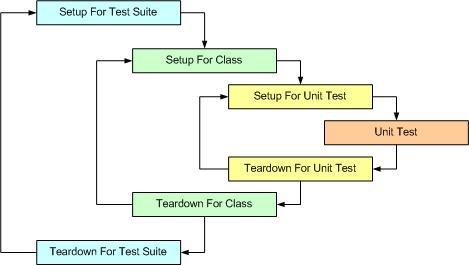 Unit testing C# classes
7
How to organize a test:“Arrange, Act, Assert” pattern
Arrange
Declare and initialize variables
Usually includes an object of the class to be tested
Act
Call the method to be tested
Assert
Assert something about the state of the object + the value returned from the method
Bill (William) Wake Arrange, Act, Assert (2011)
http://xp123.com/articles/3a-arrange-act-assert/
Unit testing C# classes
8
What to test?
Test all methods that you are not 100% sure that the method is correct
One-line methods might not need testing
Why not do it anyway; those one-liners are usually easy to test.
Methods with if-statements or loops clearly needs testing
Unit testing C# classes
9
Testing exceptions
If a method might throw an exception, you must test that it really does.
If the method throws the exception as expected the test is a success.
An unexpected exception makes the test fail.
There are two ways of testing expected exceptions
Using the annotation [ExpectedException(typeof(SomExceptionType))]
Requires fewer programming lines
Only a single exception can be tested in one test case
The try … fail … catch … idiom
Requires more programming lines
More exceptions can be tested in a single test case
You can assert something about the contents of the exception object
Example: TryingUnitTesting -> Teacher + TeacherTest
Unit testing C# classes
10
Making the code testable
Sometimes you have to refactor the code to make it more testable.
Short methods are easier to test than long methods
Methods with a return value are easier to test than void methods
You can make assertions about the value returned
Methods that has no side-effects (usually declared static) are easy to test
Unit testing C# classes
11
Help from Visual Studio
Visual Studio can assist you in writing unit tests.
You make an ordinary project for your ordinary classes.
Make a unit test project
Automatically
Right click the class name and chose “Create Unit Tests”
Class must be public + have at least one public method
Public properties are not enough
Manually
In the same workspace you add a test project
Parallel to the ordinary project
In this project you make the test classes
Running the tests in Visual Studio clearly shows if some tests failed
And where the failure is (which lines)
Unit testing C# classes
12
Test code coverage
Test code coverage tells you which lines in the class the unit test has executed.
Normally(?) you want the unit test to examine all the lines of the class to be tested.
100% coverage
Visual Studio can show the test code coverage
Test -> Analyze Code Coverage
Show code coverage colors (small brick like icon a the top of the “Code Coverage Results” panel
The file of the class will now show which lines the test executed
Green: Executed
Red: Not executed
Write more test cases to get better coverage
Yellow: Some parts of the line was executed
Seen with complex conditions involving && or ||, etc.
Unit testing C# classes
13
Testing in eXtreme Programming (XP)
Testing is an important discipline in XP (Extreme Programming)
XP idea: Create the test before the code to be tested
Writing the test makes you thing about detailed design
Test is an executable requirements
Writing (and running) test will be a positive experience.
We know when a class is done
When all tests run
Unit testing C# classes
14
Test-driven development (TDD)
For each new feature in the program:
Write (failing) test case
Run the test, to see that it fails
Write code until the test pass
Refactor the code to acceptable standards

Source http://en.wikipedia.org/wiki/Test-driven_development
Unit testing C# classes
15
References and further readings
Beck & Gamma JUnit Cookbook,
http://junit.sourceforge.net/doc/cookbook/cookbook.htm 
Kent Beck & Erich Gamma invented Junit (the original unit testing framework)
Microsoft Developer Networks Verifying Code by Using Unit Tests
http://msdn.microsoft.com/en-us/library/dd264975(v=vs.110).aspx
MSDN Unit Testing and Generating Source Code for Unit Test …
Lists and groups Assert methods
http://msdn.microsoft.com/en-US/library/ms364064(v=vs.80).aspx#utfwvs05tmsys_topic3
MSDN TestInitializeAttribute Class
Includes an example using the MSTest annotation
http://msdn.microsoft.com/en-us/library/microsoft.visualstudio.testtools.unittesting.testinitializeattribute.aspx  
Bill (William) Wake Arrange, Act, Assert (2011)
http://xp123.com/articles/3a-arrange-act-assert/
Extreme Programming, Code the Unit Test First http://www.extremeprogramming.org/rules/testfirst.html 
Testing is an important discipline in XP (eXtreme Programming), which is another Kent Bech invention
Unit testing C# classes
16